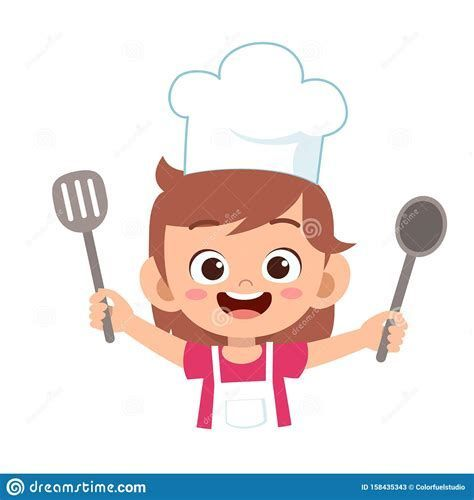 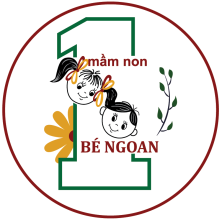 THỰC ĐƠN TUẦN 3 THÁNG 3 NĂM 2025
  Từ 17/3/2025 đến 21/3/2025